(31-01-22)
BRACHIAL PLEXUS
(23-0-2-23)
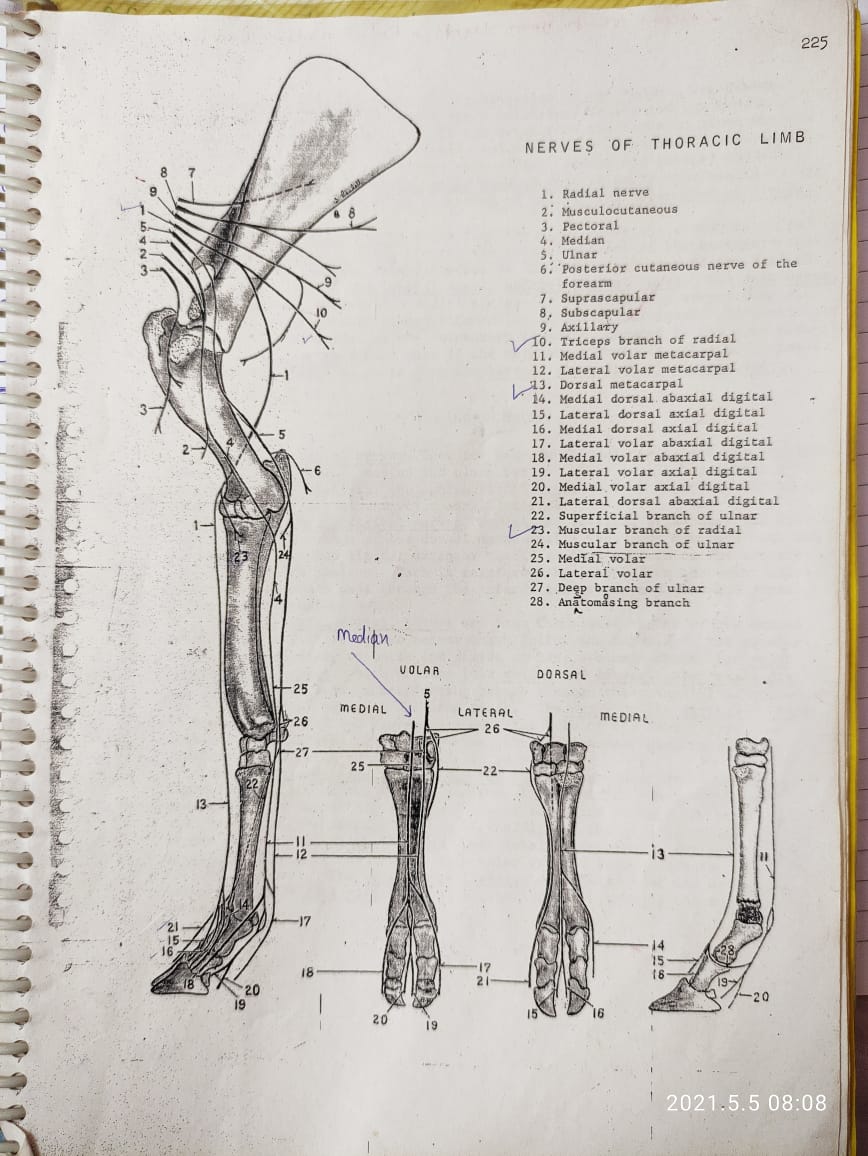 By 
Dr. Abhinov Verma
       Asstt. Professor
       Department of Anatomy
       DUVASU, Mathura (UP)
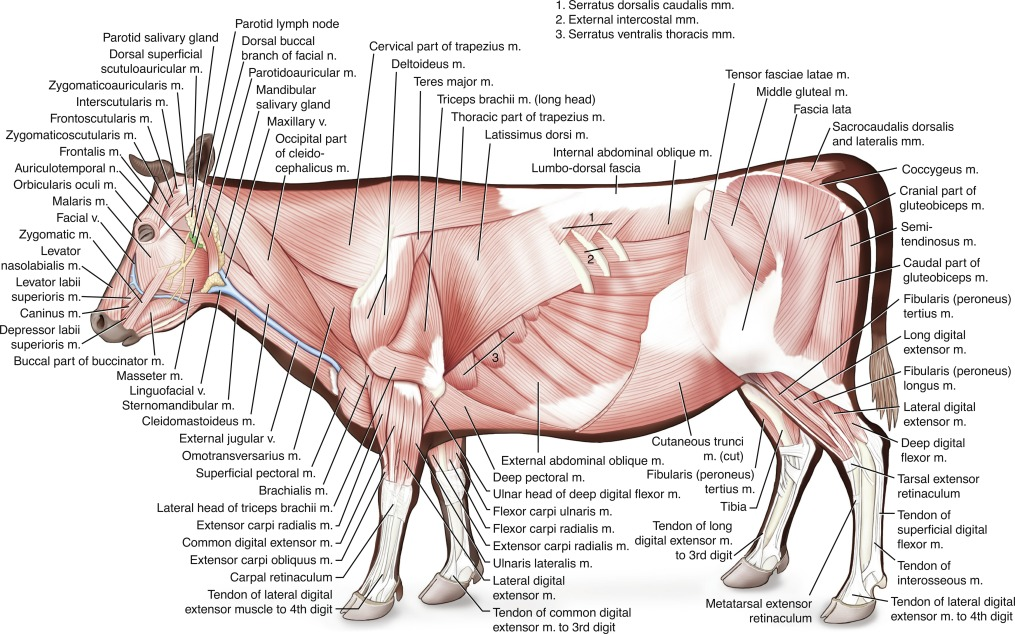 Trapazius
Supraspinatus
Infraspinatus
Tensor facia antibrachii
Deltoideus
Long head of triceps
Lateral head of triceps
Elbow joint
Lateral aspect of shoulder & arm
Deltoideus
Teres minor
Lateral head of triceps
Brachialis
Lateral aspect of shoulder & arm
Subscapularis
Teres major
Coracobrachialis
Anconeus
Brachialis
Medial head of triceps
Medial aspect of shoulder & arm
Flexor ulnaris lateralis
Extensor carpi radialis
Lateral digital extensor
Medial  digital extensor
Common  digital extensor
Extensor carpi obliquus
Muscles of Extensor group of fore limb
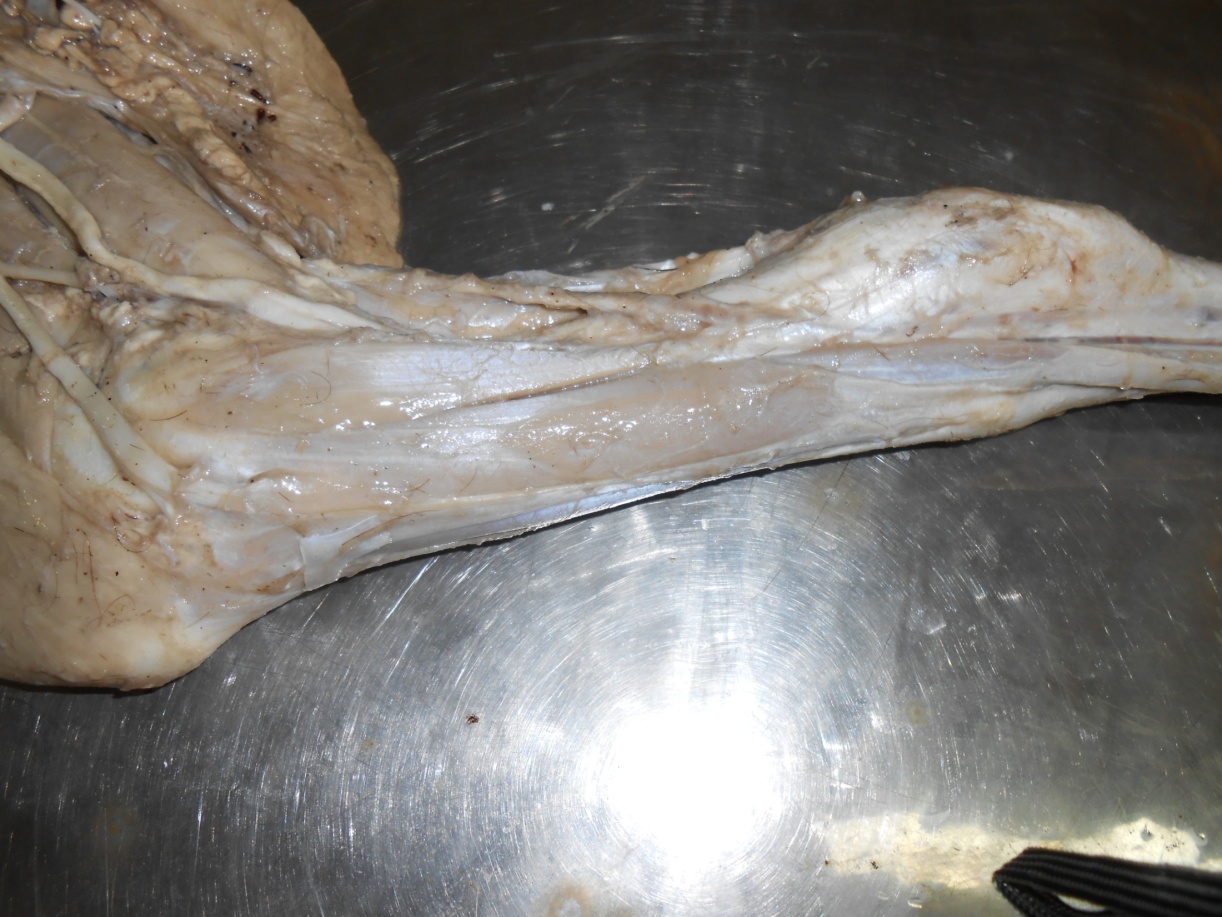 Flexor carpi radialis
Flexor carpi ulnaris
Ulnar head of
deep digital flexor
Superficial digital flexor
Humeral head of deep digital flexor
Muscles of Flexor group of fore limb
Radial head of
deep digital flexor
Nerve
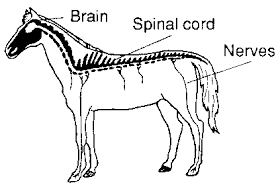 Cranial and Spinal nerves:
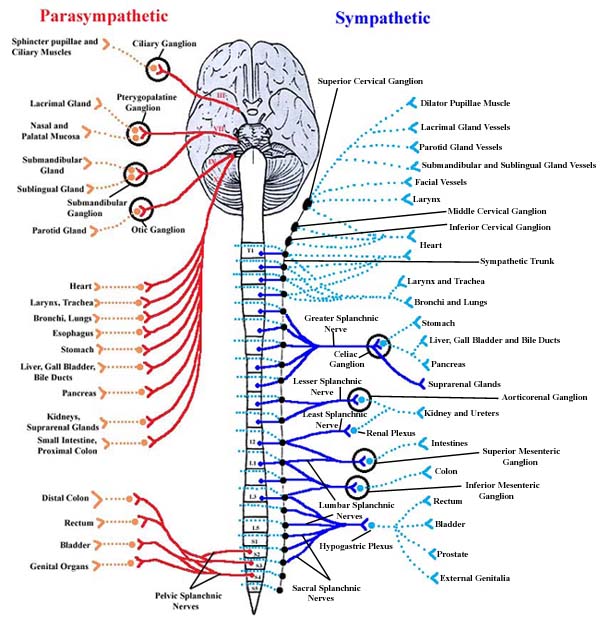 Cranial nerves- Brain
Spinal nerve- Spinal cord
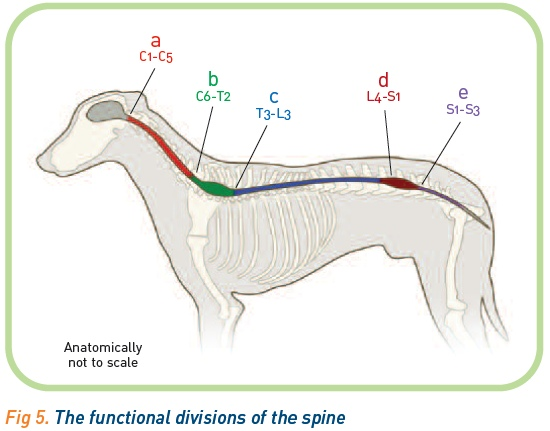 SPINAL NERVES (OX)
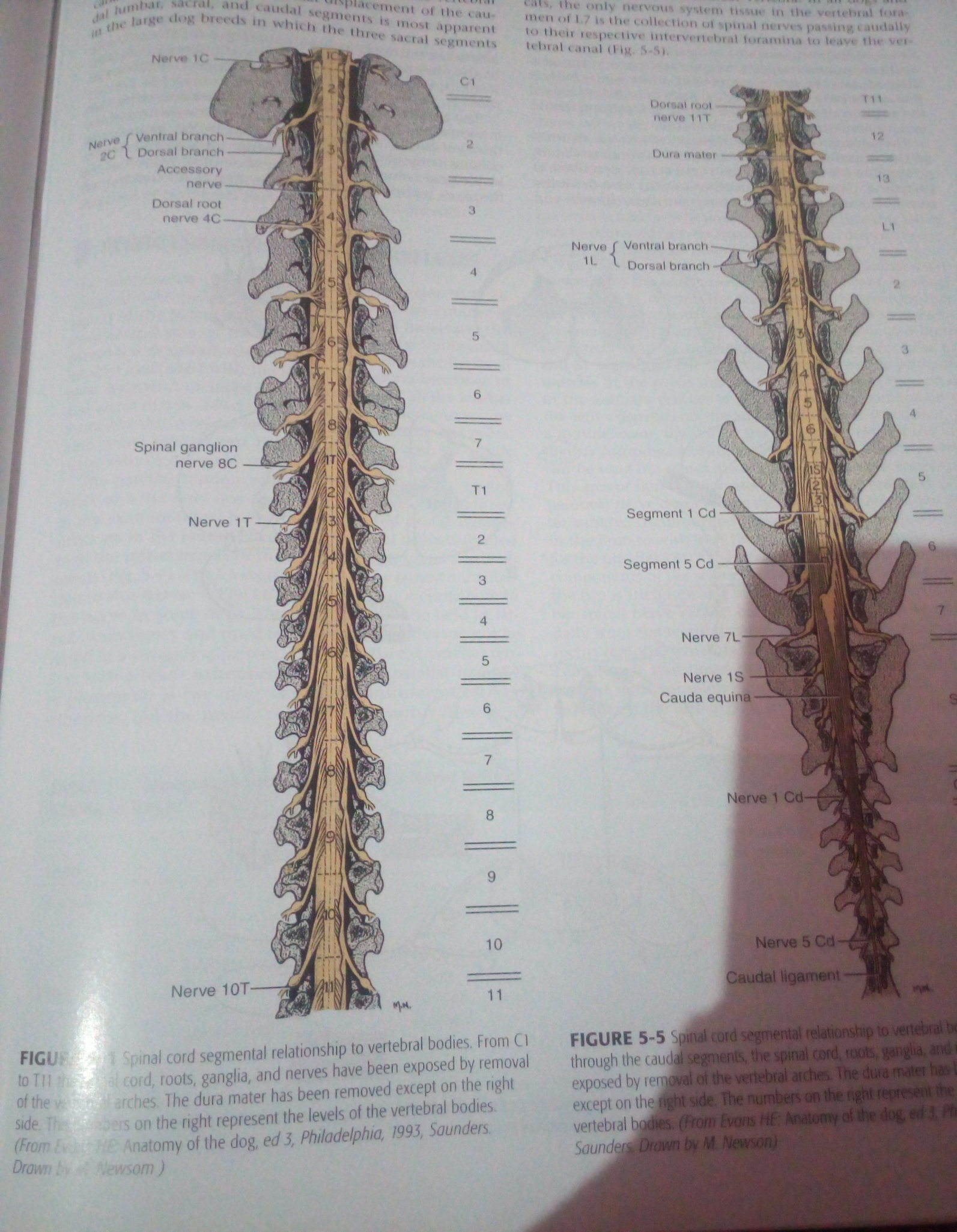 Leave the cord in pairs (37)
Cervical : 8(C1-C8)
Thoracic: 13(T1-T13)
Lumbar: 6
Sacral: 5
Coccygeal: 5
Each nerve is connected to the spinal cord by dorsal and ventral root.
Spinal nerves are formed by union of dorsal and ventral roots  and leave  the vertebral canal through intervertebral foramina and divide into dorsal and ventral branches.
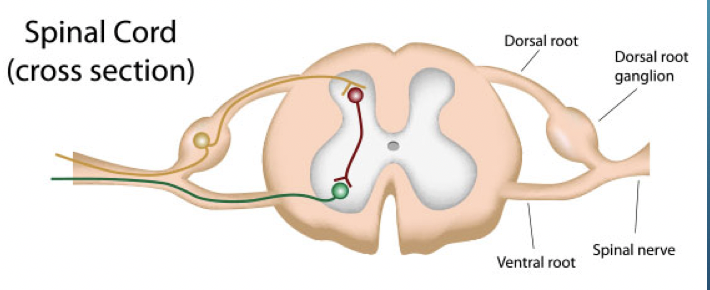 Brachial plexus
or external thoracic
BRACHIAL PLEXUS
Formed by anastomosis of ventral branches of last three or four cervical(C5,C6,C7 orC8)and first thoracic nerves(T1)spinal nerves. The second thoracic (T2)nerve may or may not contribute.
Appear  as thick wide band between two parts of scalenus muscle and is covered by anterior deep pectoral and subscapularis
				Branches-11 
Distributed mainly to thoracic limb and muscles of pectoral girdle with exception of the trapazius and rhomboideus muscles.
The Median,ulnar &radial extends into digits
11 branches
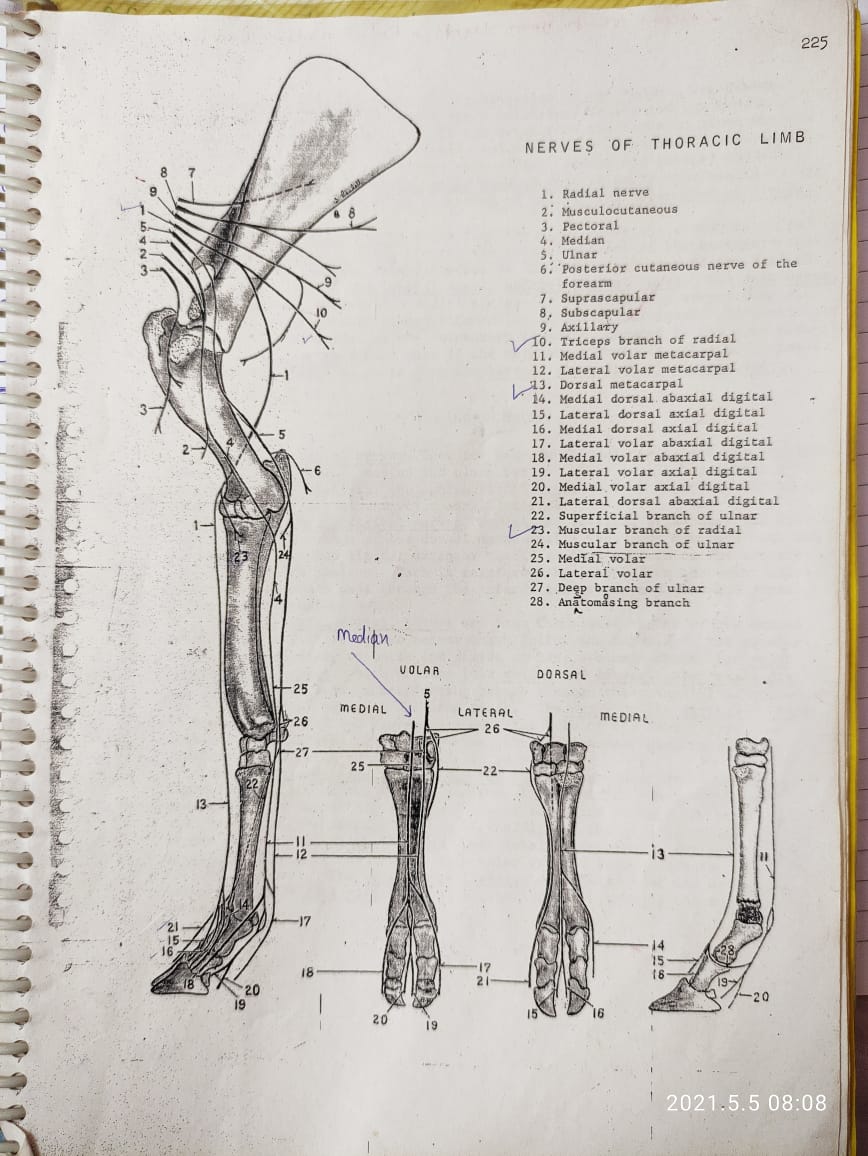 Suprascapular
Subscapular
Axillary
Pectoral 
External thoracic
Long thoracic
Thoracodorsal 
8.   Radial 
9.   Musculocutaneous
10. Ulnar
11. Median
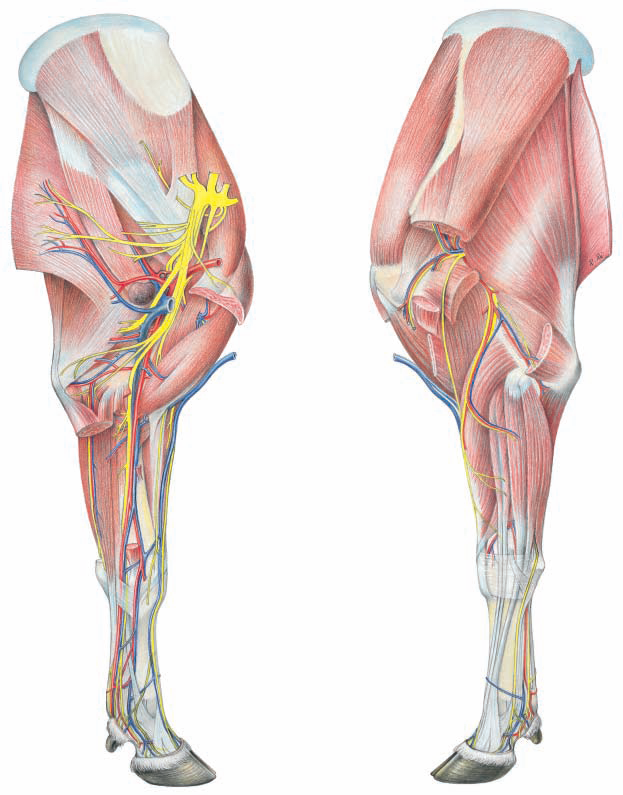 Suprascapular nerve
Subscapular
Thoracodorsal 
Axillary
Radial 
Musculocutaneous
Median
Ulnar
Pectorals 
External thoracic
Long thoracic
RAT
MUM
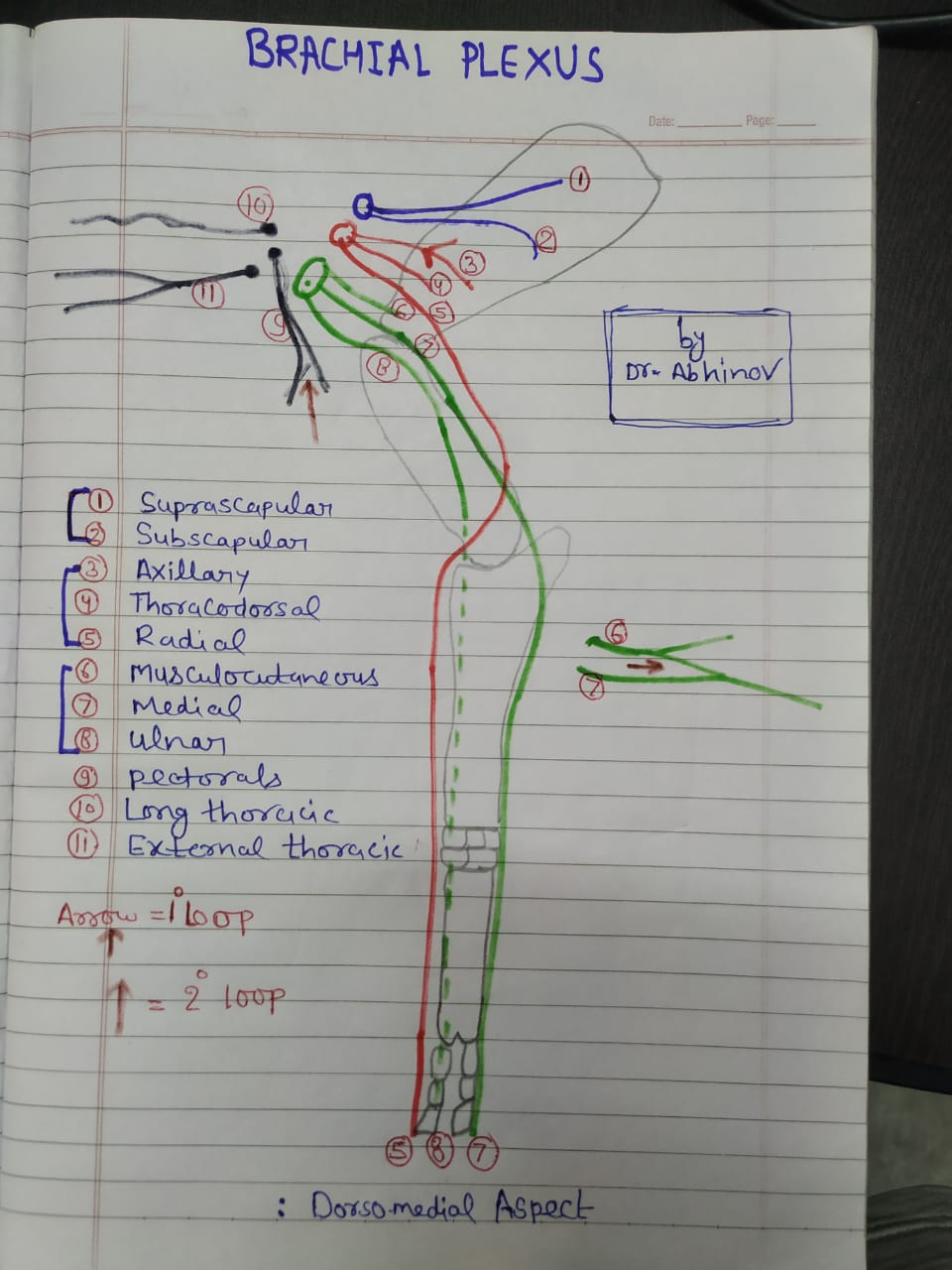 Muscles of Pectoral region
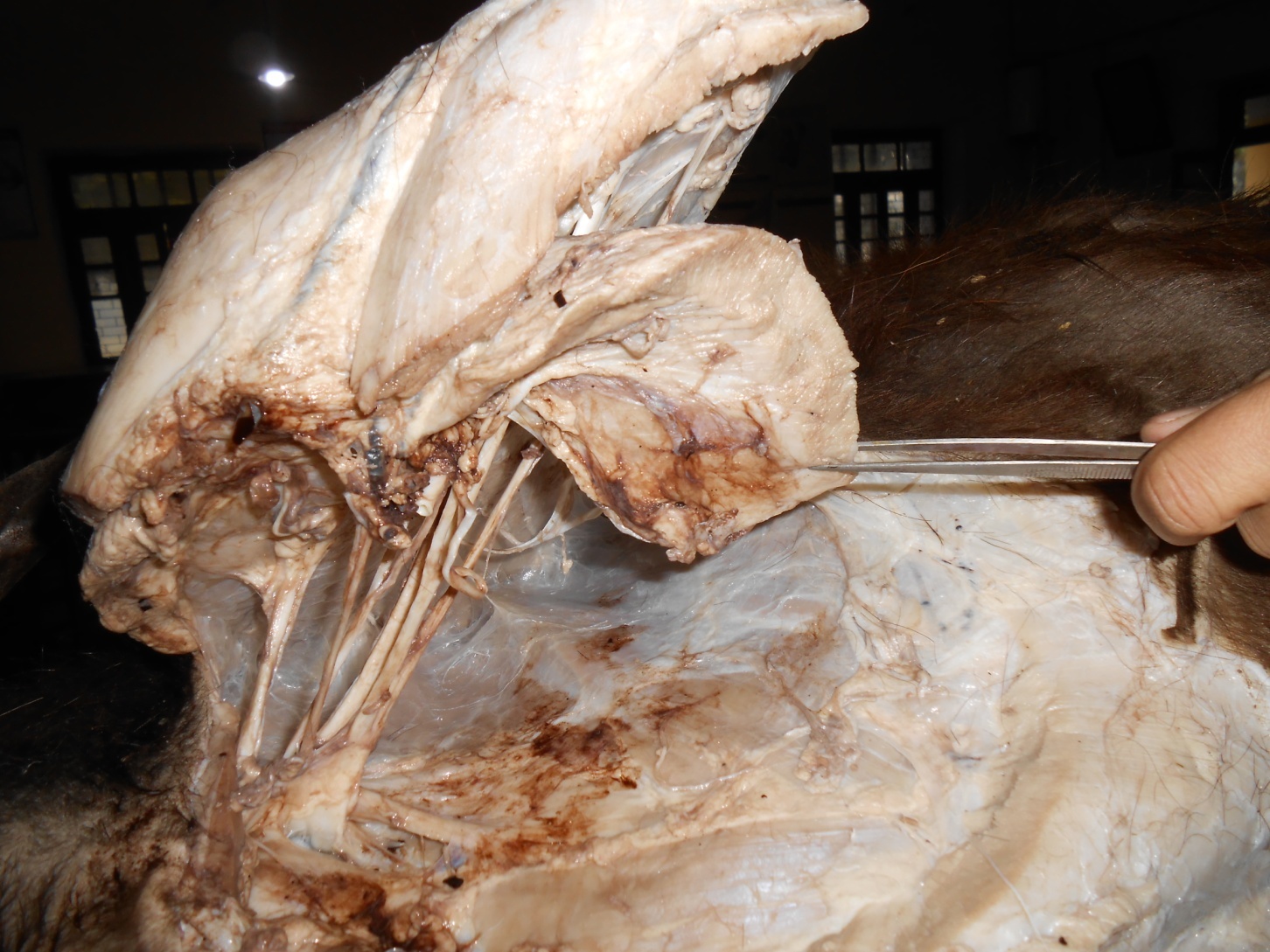 Muscles of Lateral aspect of Shoulder and arm
Trapazius 
Supra spinatus
Infraspinatus
Deltoideus 
Teres minor
Tensor fascia antibrachii
Long head of triceps
Lateral head of triceps
Brachialis
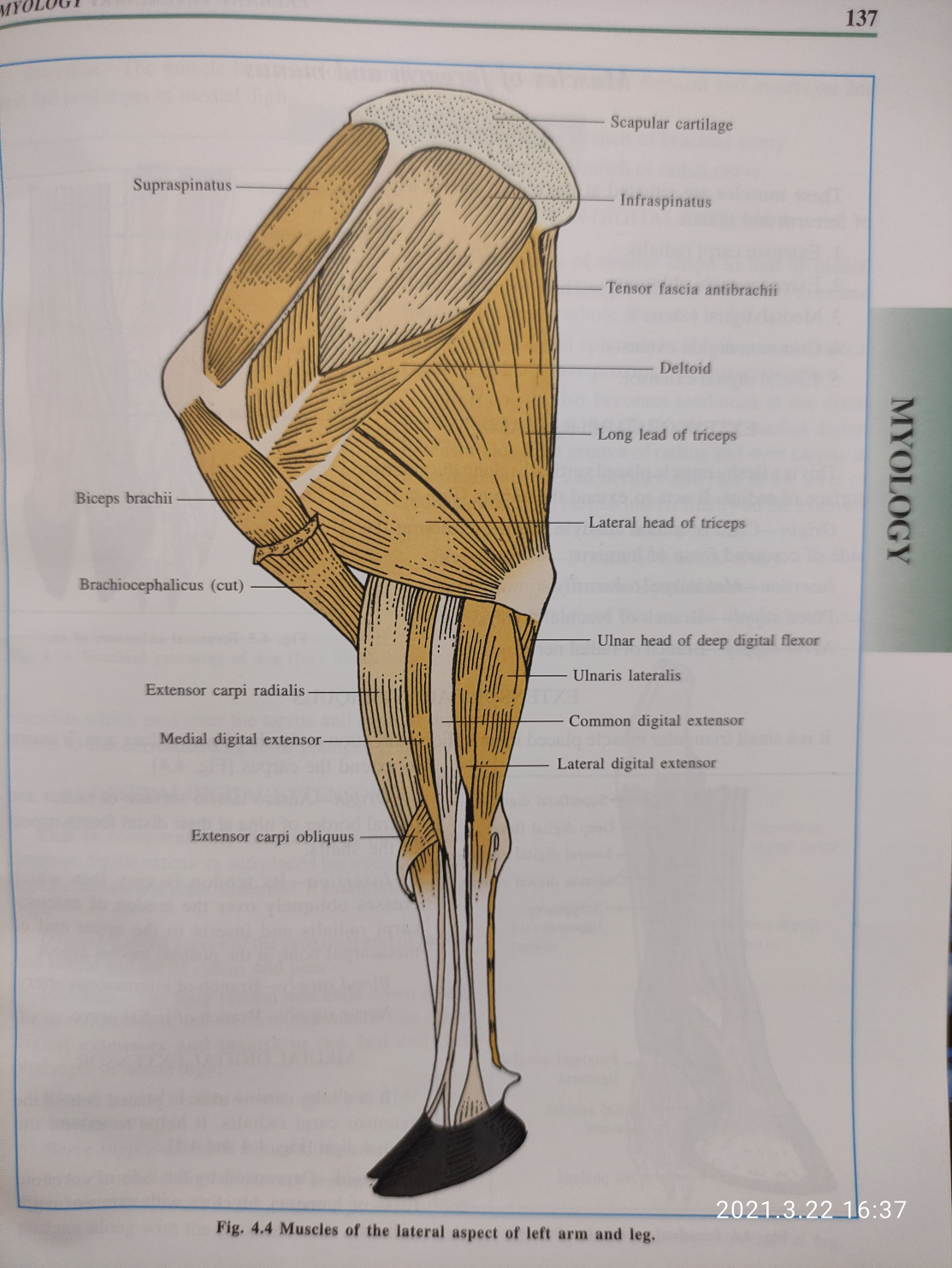 To attach with thoracic wall
Pectoral muscles,Serratus ventralis,Latissimus dorsi
Muscles of Medial aspect of Shoulder and arm
Subscapularis 
Teres major
Biceps brachii
Coracobrachialis 
Medial head of triceps
Anconeus
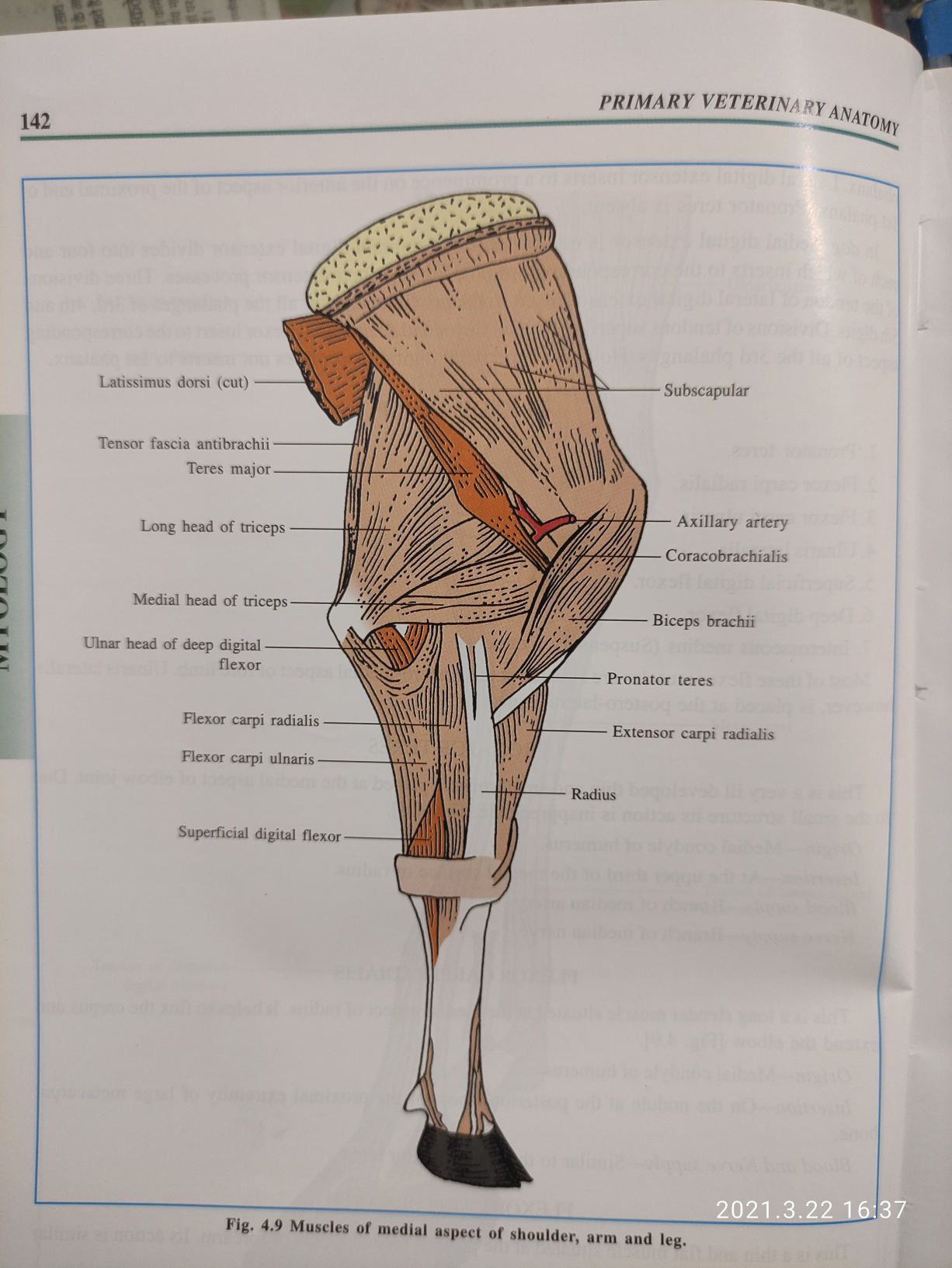 Muscles of Forearm and Manus:
		A. Extensor division
Extensor carpi radialis
Extensor carpi obliquus
Lateral digital extensor
Medial digital extensor
Common digital extensor
Flexor ulnaris lateralis
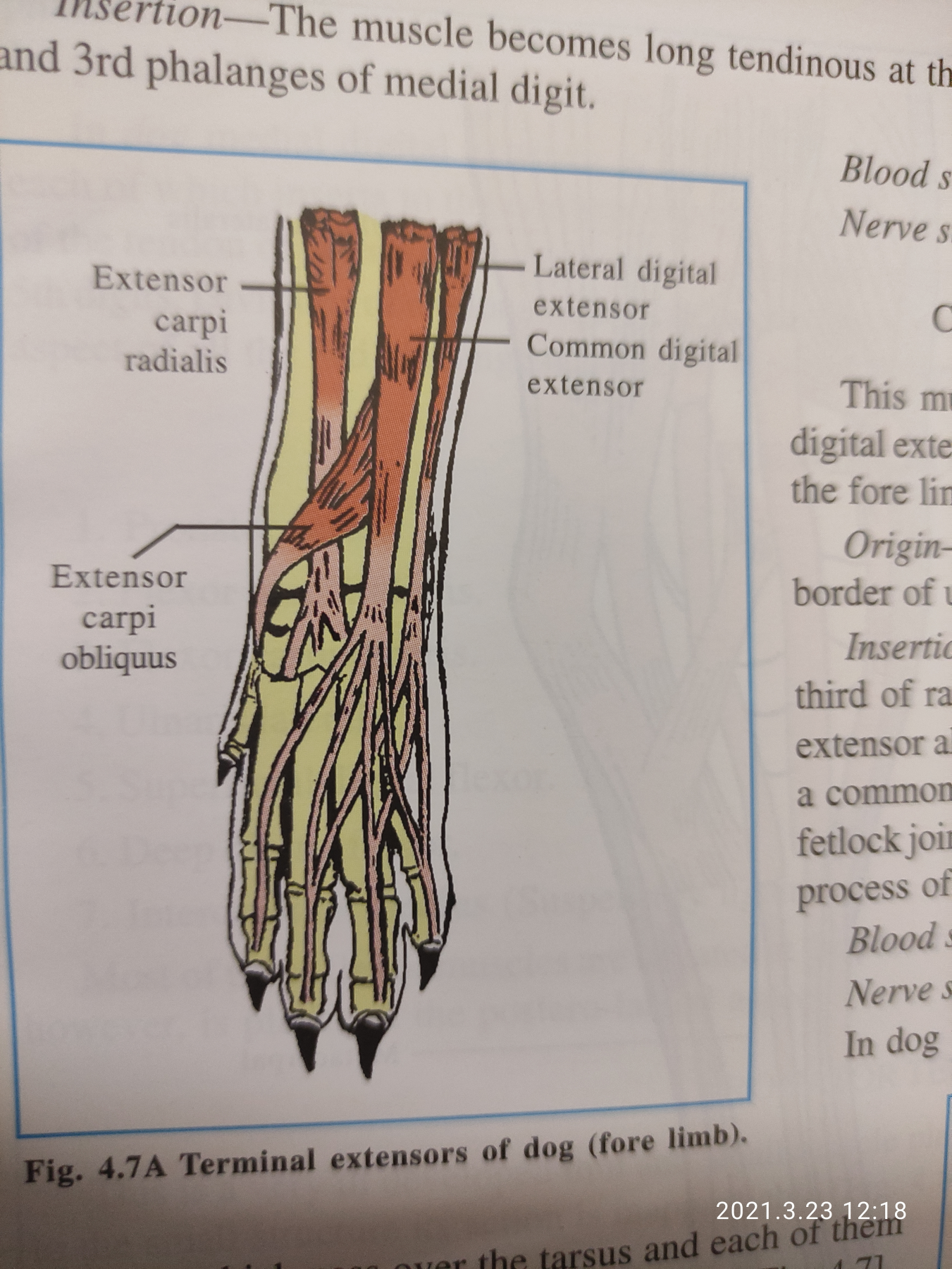 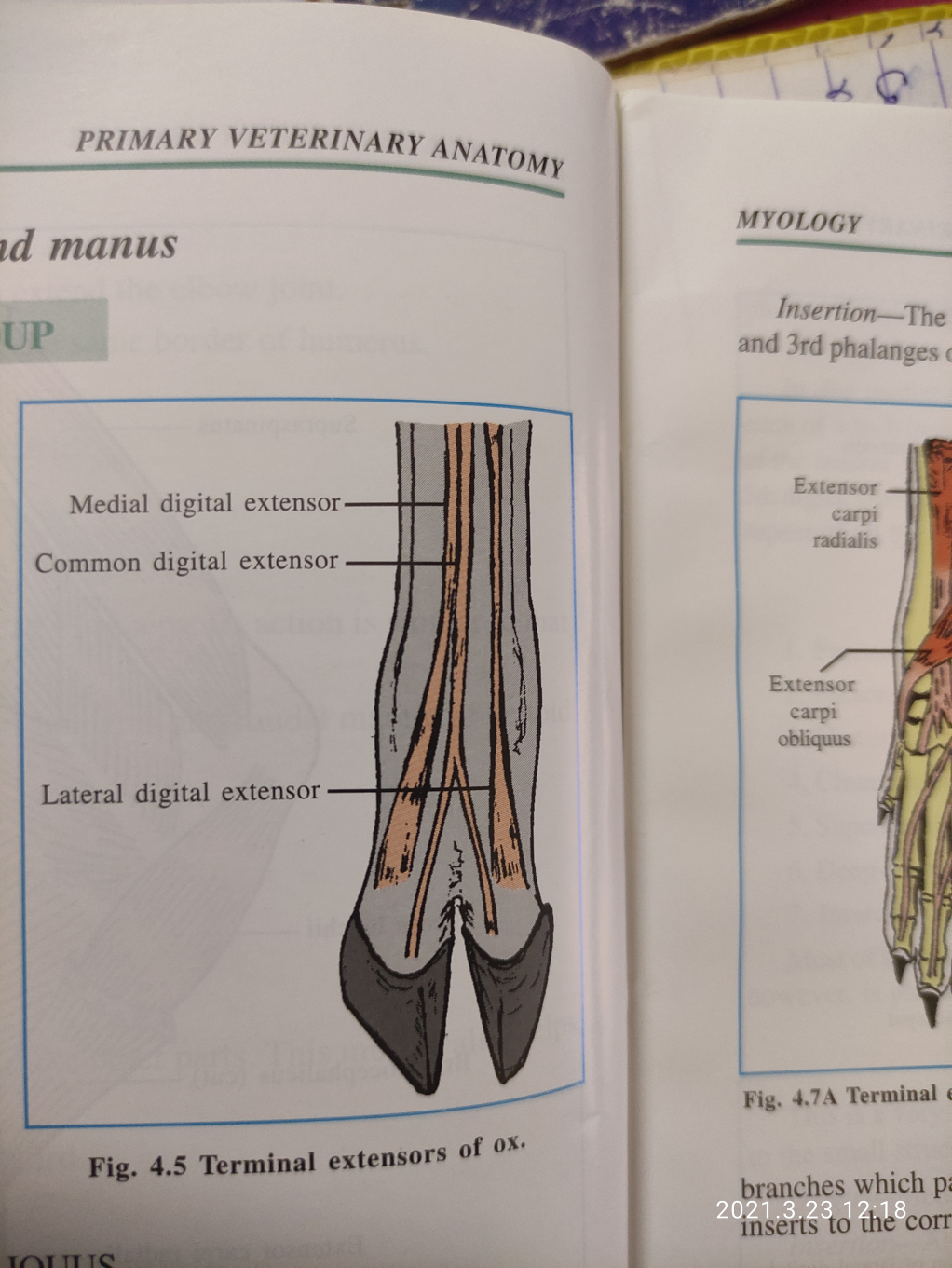 Muscles of Forearm and Manus:
		A. Flexor division
Flexor carpi radialis
Flexor carpi ulnaris
Pronator teres
Superficial digital flexor
Deep digital flexor
      a. Humeral head
       b. Radial head
       c. Ulnar head
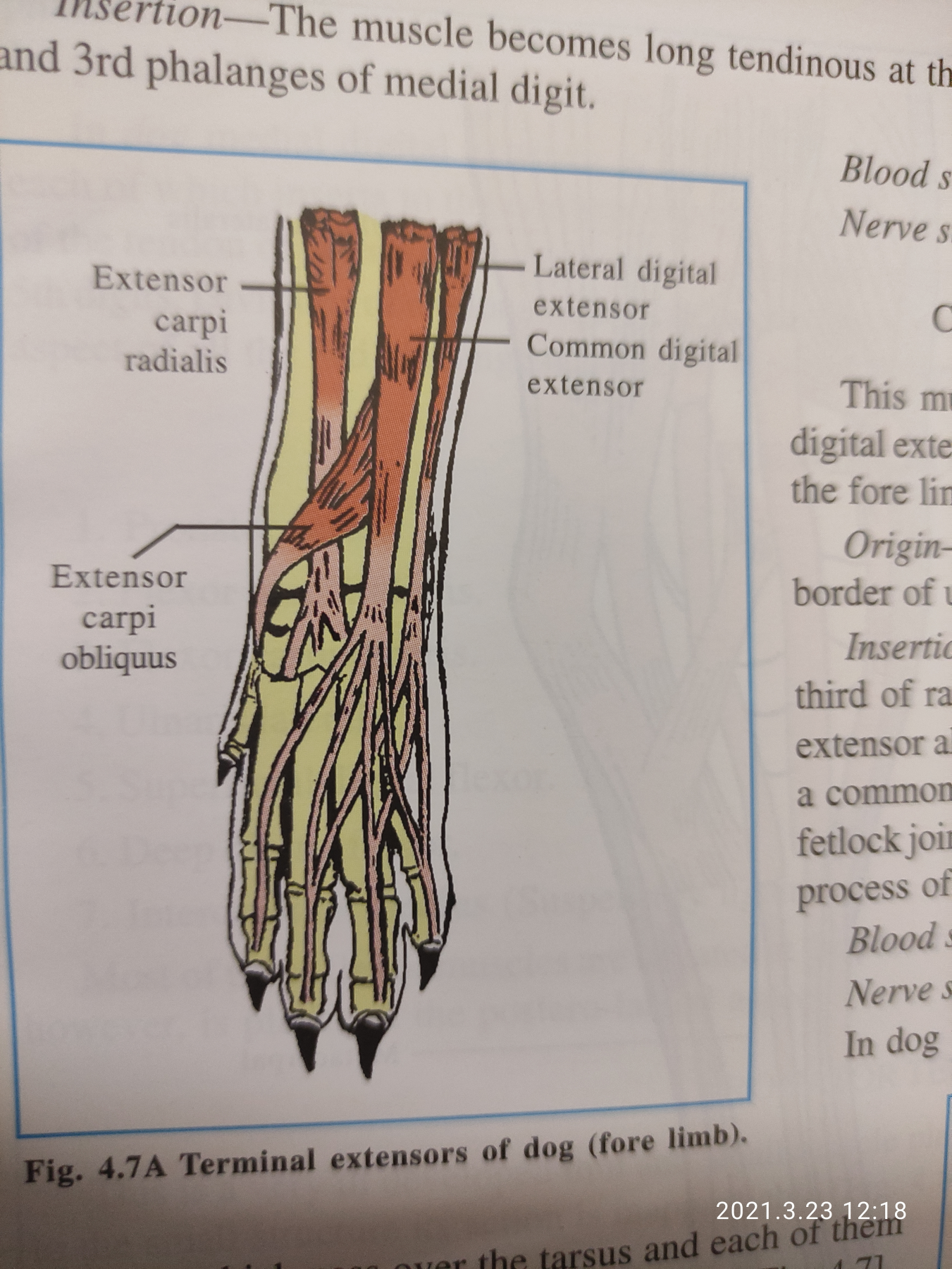 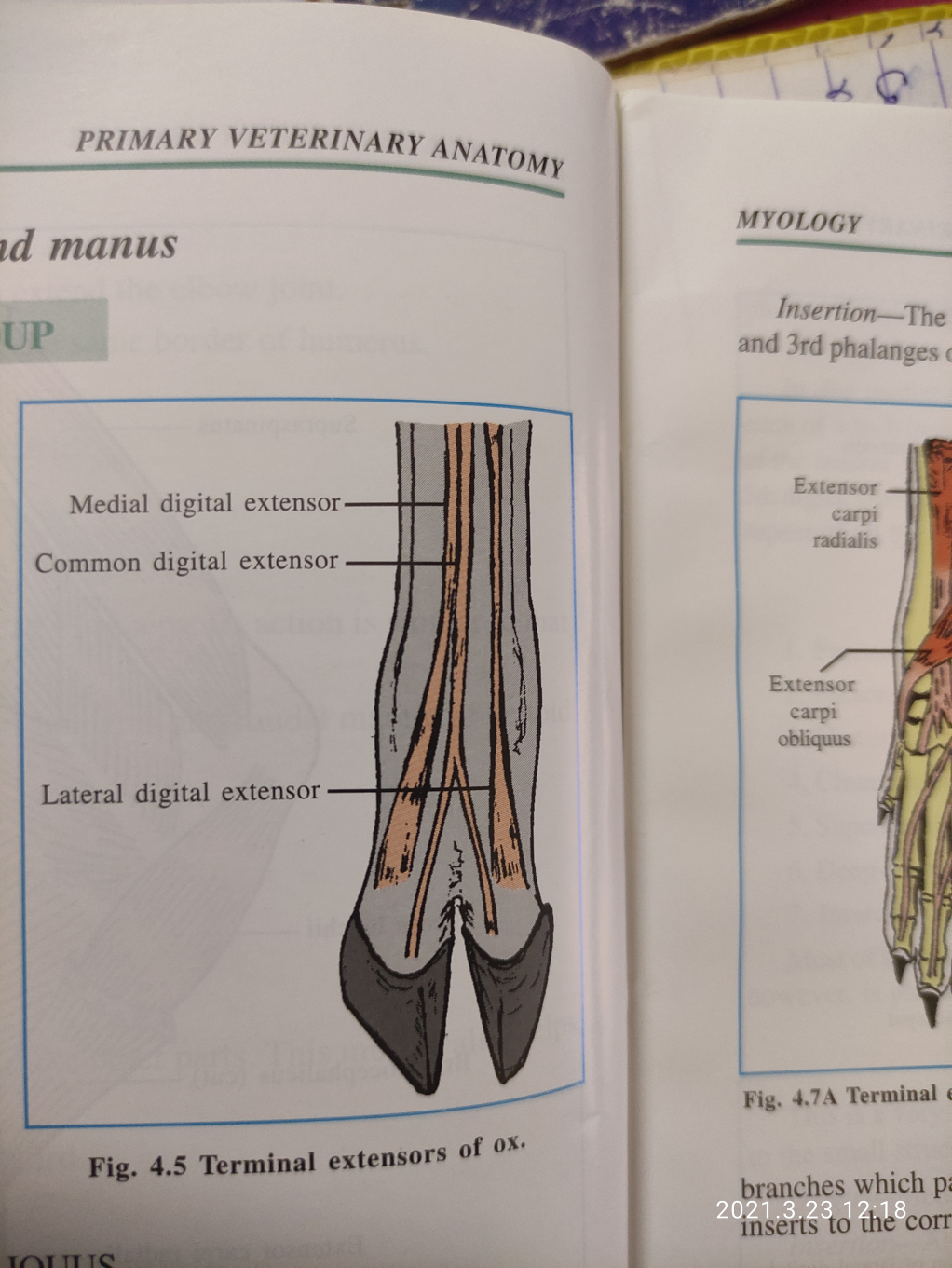 1. Suprascapular nerve:
Supplying supraspinatus and infraspinatus muscle
Suprascapular Nerve Paralysis- Shoulder Sweeny/Shoulder Slip:
It occurs due to injury/compression in suprascapular nerve resulting in atrophy of supraspinatus and infraspinatus muscles. It results in instability to weight bearing on shoulder. To treat the condition surgically decompression of suprascapular nerve is required.
2. Subscapular nerve:
 	Subscapularis muscles
3. Axillary nerve:
	-Soon divides into 2-3 branches
Supplying posterior part of subscapularis and teres major muscles, teres minor, deltoideus and brachiocephalic muscle
4. Pectoral nerve:
Atleast 2 in number
Forming secondary loop below axillary artery
Deep pectoral Muscle (Superficial and anterior part) 
5. External Thoracic Nerve
     Dorsal branch-  cutaneous trunchi muscle
     Ventral branch- deep pectoral muscles (deep surface)
6. Long thoracic nerve
M. serratus ventralis
7. Thoracodorsal 
    M.Latissimus dorsi
8. Musculocutaneous
 it give off a large branch that joins the median nerve forming a primary loop from which axillary artery passes.
Supply- coracobrachialis and biceps brachii muscle
9.Radial – on dorsomedial 
10. Ulnar- posteriolateral
11. Median - posterior
Up to Digits
Frequently asked questions
Q.1 Nerves reach up to digits of forelimb?
Q.2 Nerve for extensors of forelimb?
Q.3 Nerves for flexors of forelimb?
Q.4 Which muscles are innervate by radial 	nerve? 
Q.5 Which muscles are innervate by ulnar 	nerve? 
Q.6 Which muscles are innervate by median 	nerve?
Complicated mode are digits innervation?
Total digits in one limb- 02 (lateral & medial)
Total surfaces- 08 to which we innervate by 03 nerve
Surfaces in 02 digits
1.medial (III digit )dorsal abaxial- radial
2.lateral (IV digit)dorsal abaxial- ulnar
3.medial dorsal axial-radial
4.lateral dorsal axial-radial

5.medial volar abaxial -median
6.lateral volar abaxial-ulnar + median
7.medial volar axial- median
8.lateral volar axial- median
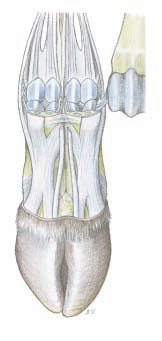 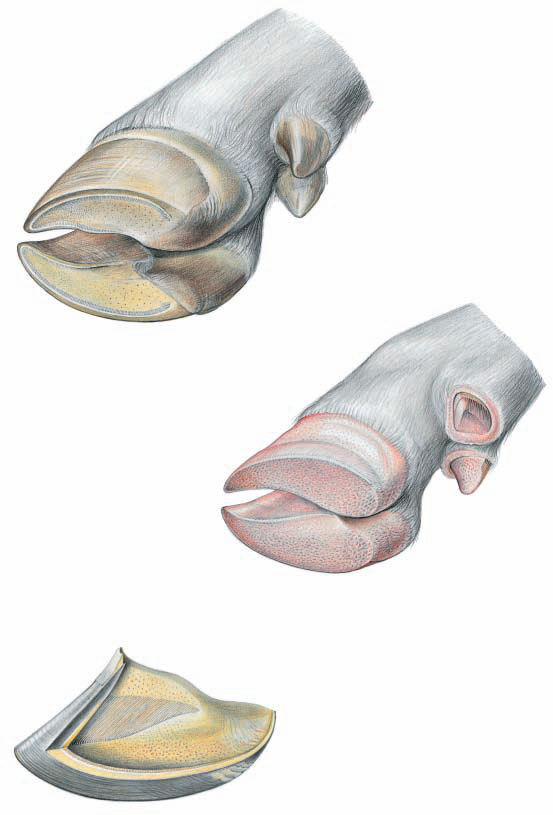 As   Radial nerve innervate- dorsomedial aspect of digit, 
      	Ulnar- dorsal and posteriolateral aspect of digit,
     	Median- posterior aspect
Or
1. Dorsal aspect of digits- radial nerve except one(lateral dorsal abaxial- ulnar)
     2. Volar/palmer aspect of digits- median nerve except   one(lateral volar abaxial-ulnar + median)
Radial nerve
Derived from posterior part of plexus.
It is thickest nerve of brachial plexus.
Descend down between long head of triceps   and brachialis muscle.
Branches given to
1. To Lateral and medial head of triceps
2.  To Muscle anconeus 
3. Large cutaneous branch- crosses muscle brachialis and descends on dorsal surface of forearm, carpus and continue as dorsal metacarpal nerve
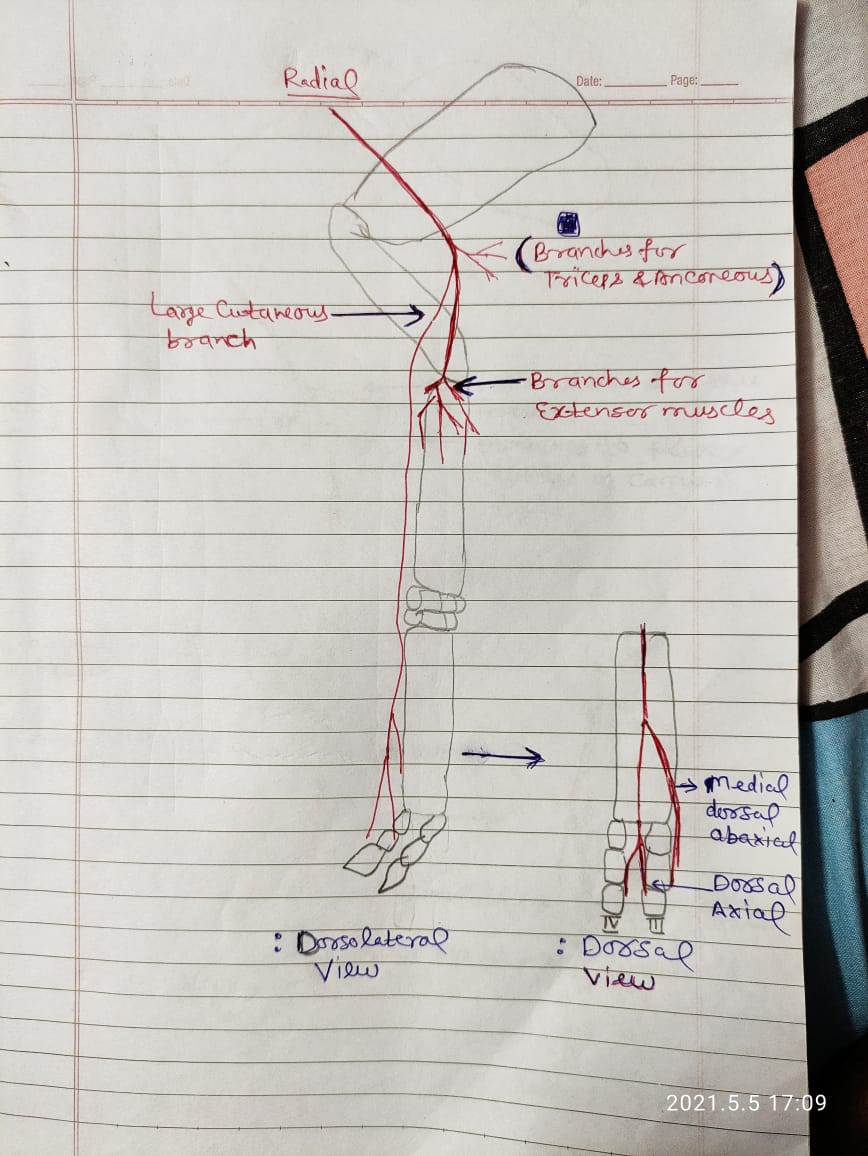 Parent trunk passes downward in musculospiral groove,crosses flexure surface of elbow joint and supply extensor muscles of fore limb and flexor ulnaris lateralis.
Dorsal metacarpal nerve:
            Divided into 2 branches
Medial dorsal abaxial digital nerve: arise near middle of metacarpus
Dorsal axial digital nerve: near fetlock further divided into
	A. Medial dorsal axial digital       nerve
	B. Lateral dorsal axial digital nerve
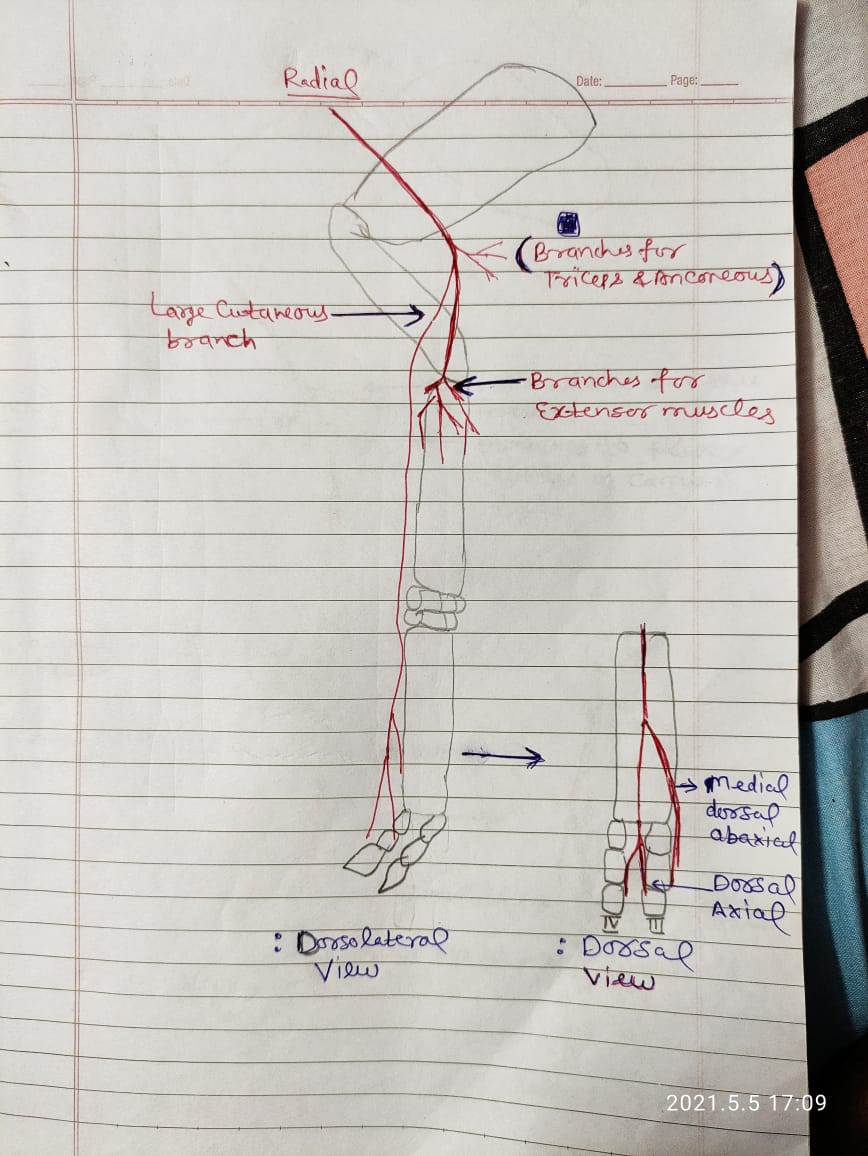 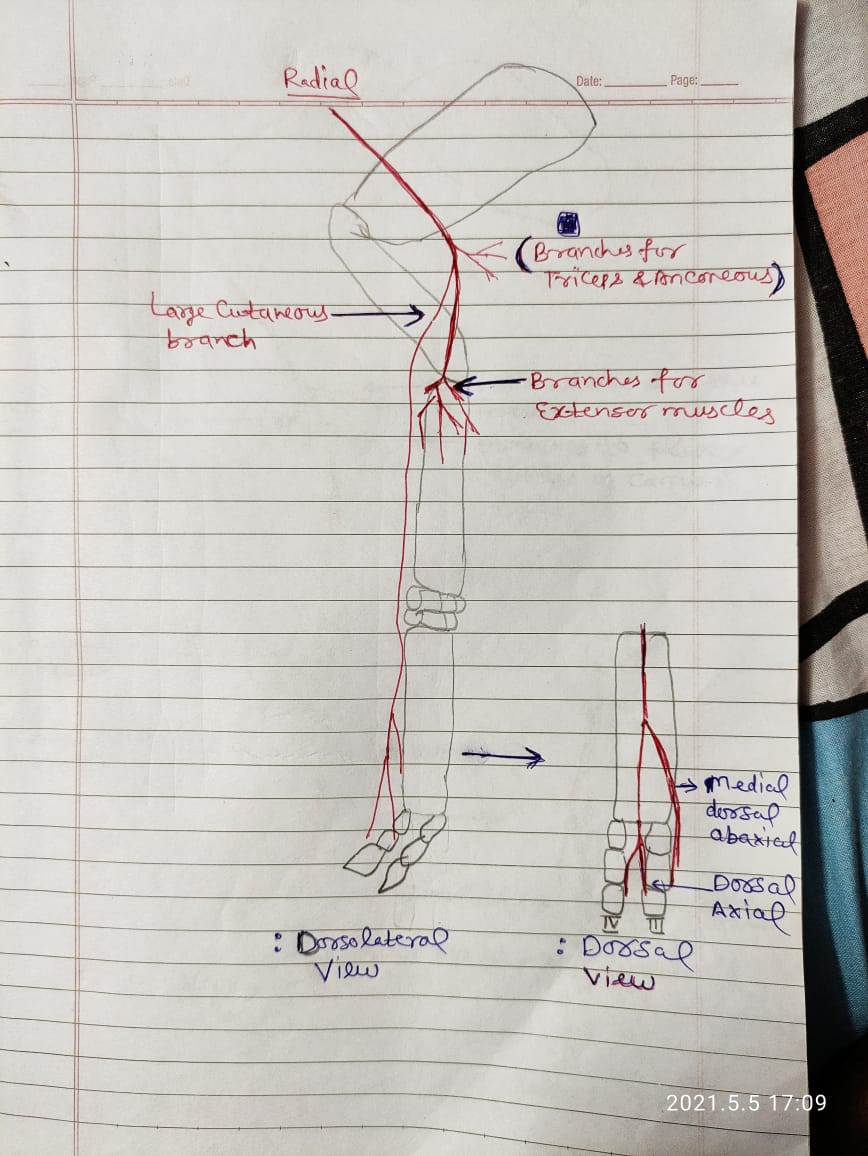 Radial Nerve Paralysis or Dropped elbow:
   The condition caused due to trauma to the nerve by any reason. In this condition elbow seems dropped. For treating the condition the nerve stimulation by physical medicine is recommended.
Ulnar nerve
Arise with median nerve in a common sheath under deep pectoral muscle.
Separate from median near middle of arm
Runs over medial epicondyle of humerus under ulnar head of muscle flexor carpi ulnaris to which it innervate.
				Branches
Posterior cutaneous nerve of forearm
Medial cutaneous nerve of forearm
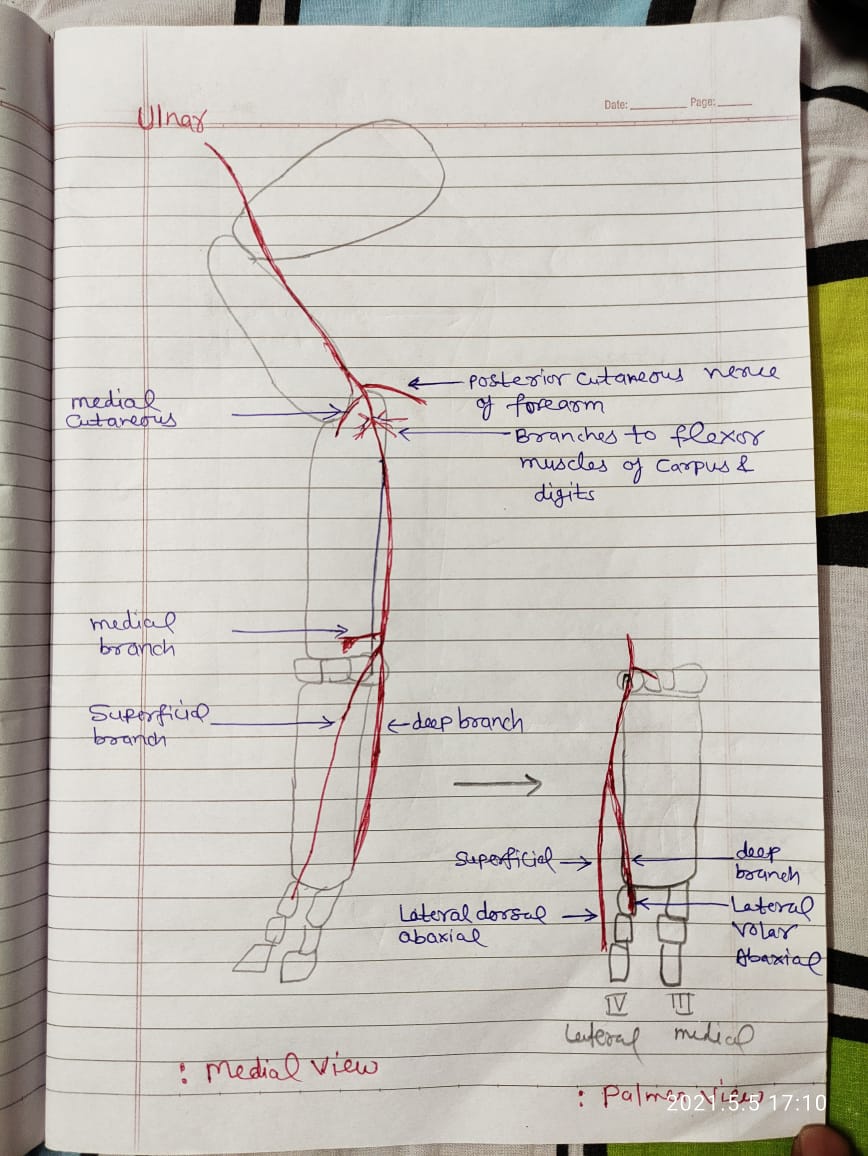 Parent trunk-  give muscular branch as it crosses medial epicondyle of humerus and branches supply to flexor muscles as flexor carpi radialis, flexor carpi ulnaris, superficial digital flexor and ulnar head of deep digital flexor.
Divided into 3 branches a little above accessory carpal bone
1.Medial branch
2. Superficial branch
3. Deep branch
1.Medial branch: skin on volar surface of carpus
2. Superficial branch: passes downward on lateral surface of accessory carpal bone and follow lateral border of metacarpal bone up to fetlock joint and continue as lateral dorsal abaxial digital nerve
3. Deep branch: passes downward on medial surface of accessory carpal bone and continue as deep lateral metacarpal nerve and at distal part of metacarpal it joins median nerve to form lateral volar abaxial digital nerve
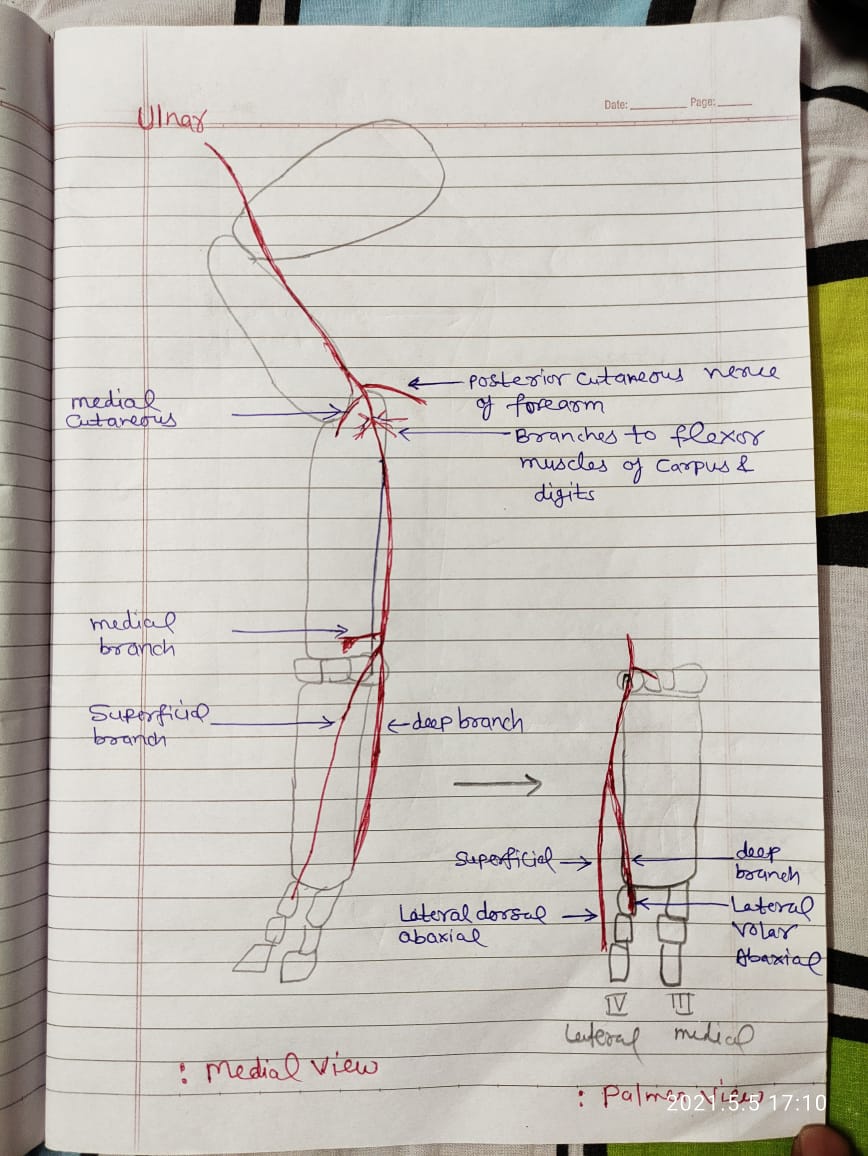 Median nerve
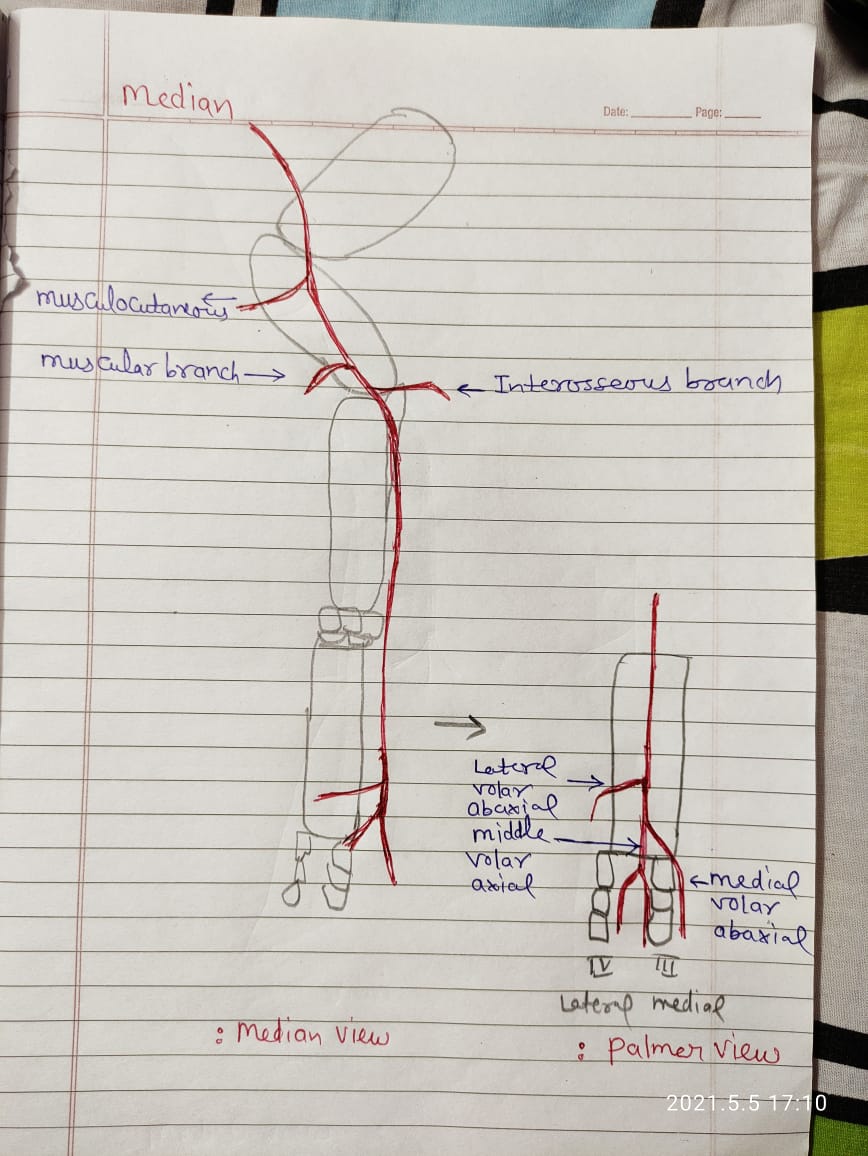 After separation from ulnar passes under M. pronator teres and goes to posterior surface of forearm and on  metarpal as medial volar nerve
Before this gives following branches:
Musculocutaneous branch- at middle of arm to M.brachialis and continue as dorsal cutaneous nerve of forearm
Muscular branch- at between pronator teres and radius bone and supply to humeral head of deep digital flexor
Interosseous branch- enter in proximal interosseous space and supply radial head of deep digital flexor
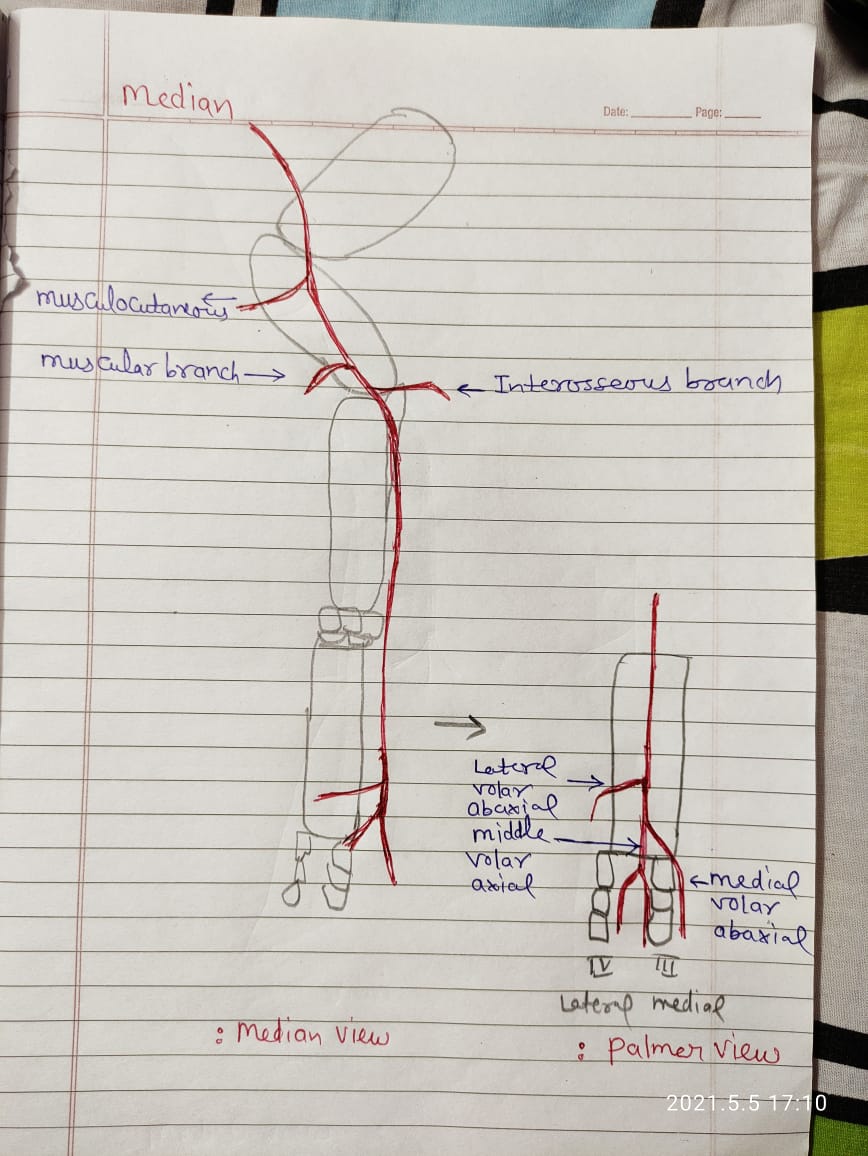 Medial volar nerve:
It is continuation of median nerve. 
At distal third of metacarpal divide into 3 branches
Medial branch: continue as medial volar abaxial digital nerve
Middle branch: as middle volar axial which further divided into medail and lateral branch
Lateral branch: as lateral volar abaxial with ulnar
See through comparison
Radial 
Ulnar 
Median
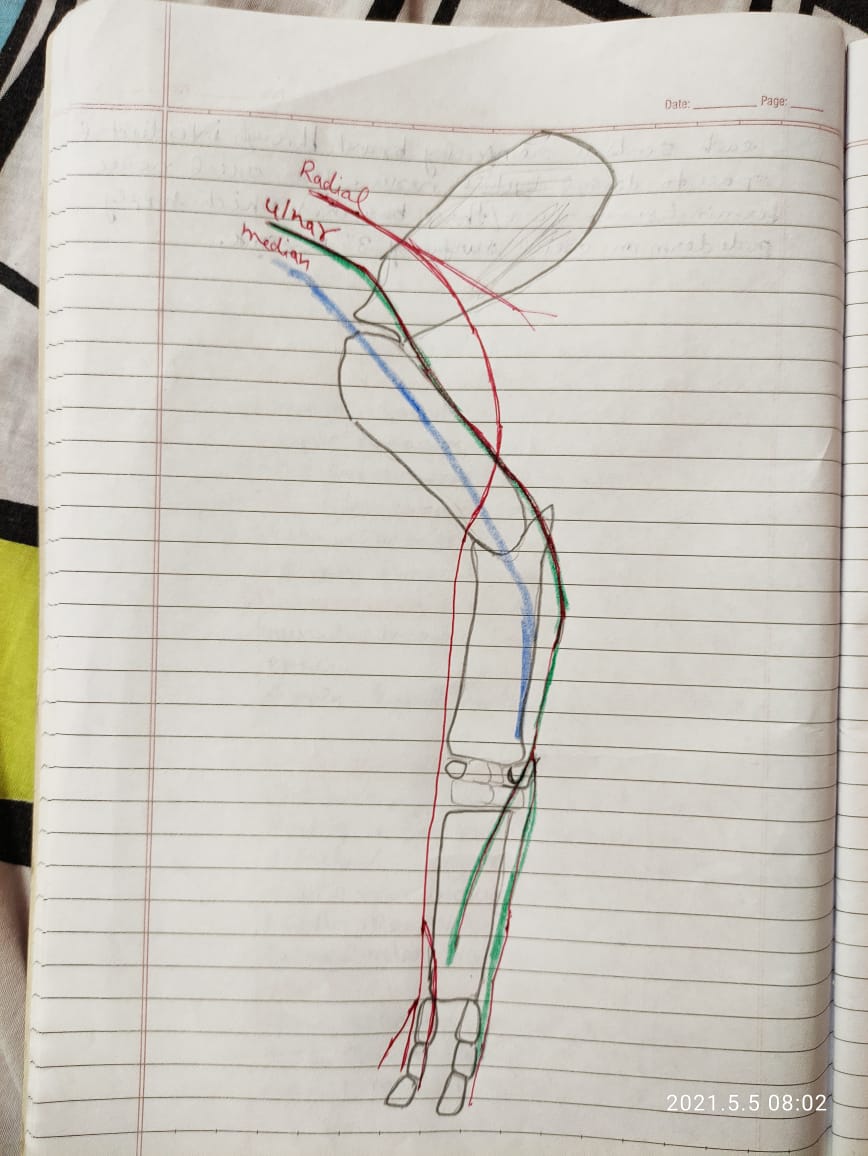 R-Dorsal 
U-Posteriolateral
M-posterior
Radial – all extersor muscles and flexor ulnaris lateralis
Ulnar – to all flexor muscles except flexor ulnaris lateralis, radial and humeral head of deep digital flexor
Median -  to certain flexors as radial and humeral head of deep digital flexor muscles
Thanks
BRACHIAL PLEXUS
This is a flat fasciculus of nerves placed between the medial face of the shoulder and the thoracic wall. 
It is formed by the convergence of ventral primary branches of 6th ,7th and 8th cervical and 1st and 2nd thoracic spinal nerves. The plexus appears as a wide, white band at first between the scalenus and longus coli and then between the two divisions of the scalenus. The subscapularis and deep pectoral muscles cover it. 
 Branches from the brachial plexus supply the muscles and integument of the forelimb and some of the muscles of shoulder girdle and chest wall.
Brachial plexus block: the fore limb may be drawn backward then the needle is inserted in the triangular depression bounded by the supraspinatus muscle, thoracic wall to the spine of the scapula.
Dorsal branches (smaller)                          Ventral branches (larger)
Dorsal region of the body                                                        Ventral region of the body

Spinal nerves
                                                            
        Dorsal root              intervertebral foramen          Ventral root 
(afferent: cell process)                                                  (efferent: cell axons)
                                       
Spinal cord
SPINAL NERVES (OX)
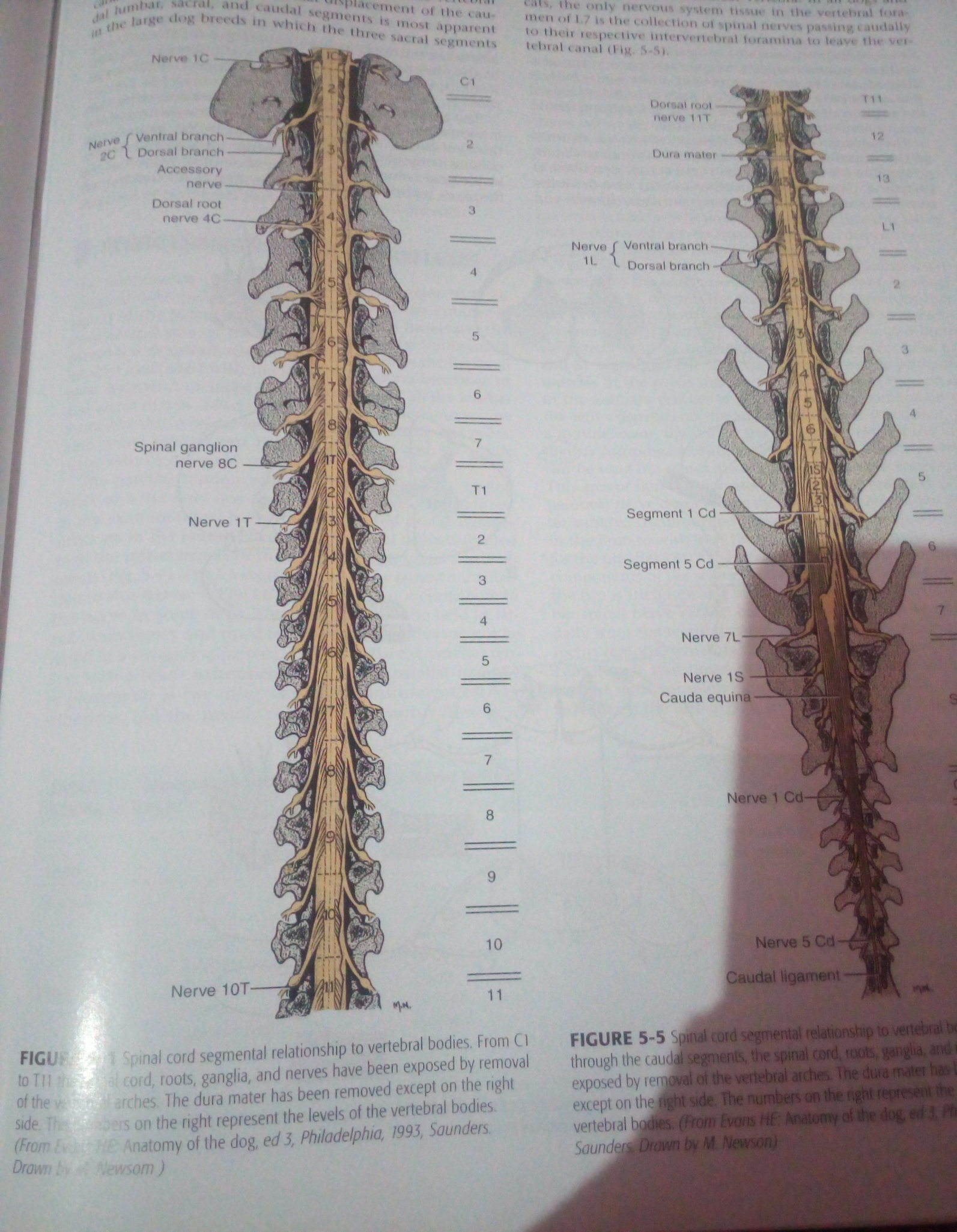 Leave the cord in pairs (37)
Cervical : 8
Thoracic: 13
Lumbar: 6
Sacral: 5
Coccygeal: 5
Brachial plexus
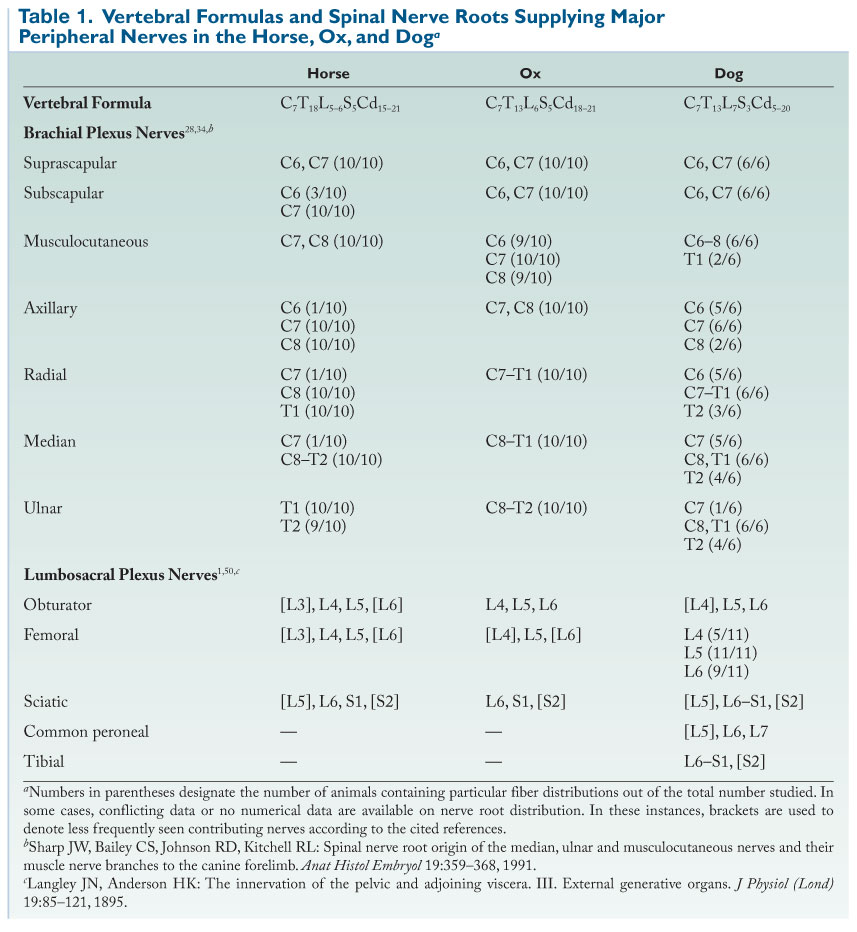 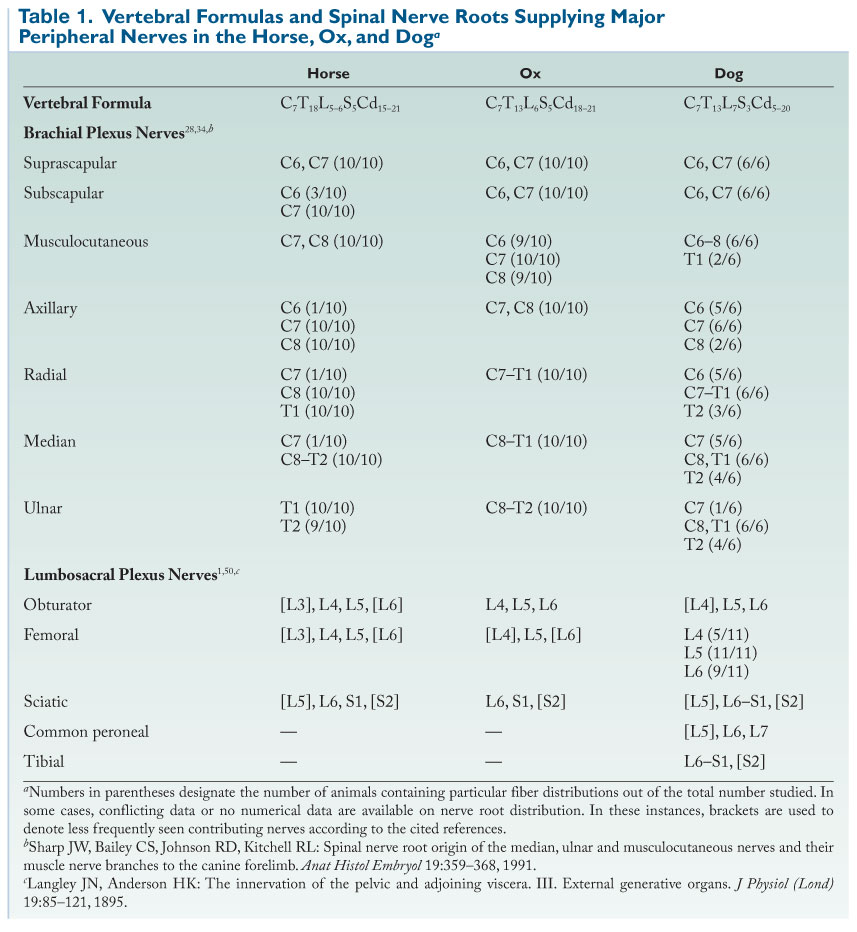 Suprascapular Nerve Paralysis- Shoulder Sweeny/Shoulder Slip:
It occurs due to injury in suprascapular nerve resulting in atrophy of supraspinatus and infraspinatus muscles. It results in instability to weight bearing on shoulder. To treat the condition surgically decompression of suprascapular nerve is required.
Radial Nerve Paralysis or Dropped elbow:
It is thickest nerve of brachial plexus, innervating AII the extensor muscles of forelimb and ulnaris lateralis (flexor). The condition caused due to trauma to the nerve by any reason. In this condition elbow seems dropped. For treating the condition the nerve stimulation by physical medicine is recommended.
Axillary nerve
Cutaneous branch of axillary
Cutaneous branch of radial
anastomoses
Radial nerve
Median nerve
Ulnar nerve
Cutaneous
Deep
Superficial
Volar cutaneous carpal
Medial
Lateral
Extensors of fore arm
Superficial lateral volar
Medial
Abaxial
Lateral
Axial
Abaxial
Axial
Abaxial
Axial
Dorsal  lateral abaxial digital
Lateral volar abaxial digital
Dorsal medial abaxial digital
Dorsal common axial digital
Medial volar abaxial digital
Volar  common axial digital (suspensory ligament,flexor tendon & skin)
NERVE BLOCKS
Median nerve block:
Median nerve block is done for the diagnosis of lameness. The neurectomy is resorted to as a last measure to prolong the utility of draft animals in incurable disease conditions of limb.
The median nerve is a large nerve of the brachial plexus. In the forearm region the nerve is seen in the posteromedial aspect, beneath the pronator teres muscle.
Site of injection: Most superficial point, immediately below the medial tuberosity at the groove between the caudal border of radius and the flexor carpi radialis.
Ulnar nerve block:
The ulnar nerve arises with the median nerve from the thoracic component of the brachial plexus. In the forearm region, it descends down between the flexor carpi unlaris and ulnaris lateralis muscles.
Site of injection: About 4” above the upper border of the accessory carpal bone along a line joining the point of elbow with the accessory carpal bone. A hand breadth above the accessory carpal the nerve is situated between the flexor carpi ulnaris and ulanris lateralis just under the fascia of forearm. Desensitisation of the skin laterally above the carpus is an indication of a successful block.
Suprascapular Nerve Paralysis- Shoulder Sweeny/Shoulder Slip:
It occurs due to injury in suprascapular nerve resulting in atrophy of supraspinatus and infraspinatus muscles. It results in instability to weight bearing on shoulder. To treat the condition surgically decompression of suprascapular nerve is required.
Radial Nerve Paralysis or Dropped elbow:
It is thickest nerve of brachial plexus, innervating extensor muscles of forelimb and ulnaris lateralis. The condition caused due to trauma to the nerve by any reason. In this condition elbow seems dropped. For treating the condition the nerve stimulation by physical medicine is recommended.
Capped Elbow or hygroma or elbow seroma or olecranon bursitis:
It is a fluid filled cavity surrounded by a dense fibrous connective tissue due to inflammation over the olecranon bursa. Growth become harder with lesser amount of fluid if not removed.
Canine elbow is entirely surrounded by olecranon bursa just beneath the skin for smooth gliding of skin over the olecranon.